Figure 1. Mantel-Haenszel analysis showing associations between common PrCa risk variants and TMPRSS2:ERG (T2E) ...
Hum Mol Genet, Volume 25, Issue 24, 15 December 2016, Pages 5490–5499, https://doi.org/10.1093/hmg/ddw349
The content of this slide may be subject to copyright: please see the slide notes for details.
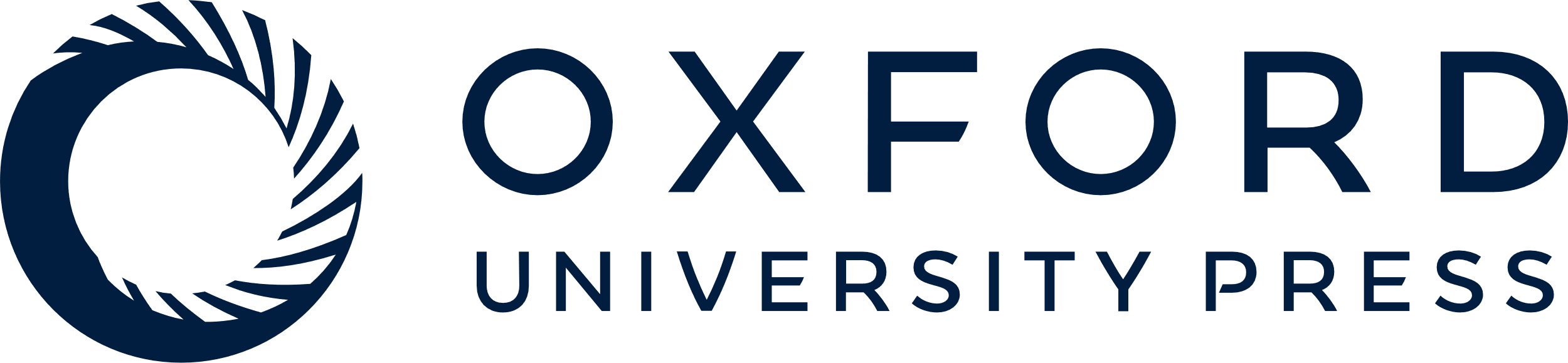 [Speaker Notes: Figure 1. Mantel-Haenszel analysis showing associations between common PrCa risk variants and TMPRSS2:ERG (T2E) positive (x-axis) and T2E negative cases (y-axis) compared with controls. Analyses included n = 296 T2E fusion-positive and n = 256 T2E fusion-negative PrCa cases, which were separately compared with n = 7650 controls. Threshold lines correspond to nominal significance (P = 0.05, inner dashed square) and study significance adjusted for 27 variants (P = 0.00185, outer dashed square). Circles are colored based on separate analyses, where the variants were pre-checked for overall association with PrCa risk in all phenotyped cases (n = 552) versus all controls (Open circles: P > 0.05; gray: P < 0.05; black: P < 0.00185; Supplementary Material, Table S1). The majority of common risk variants was not associated with PrCa risk in the T2E phenotyped sample as compared with controls, and these remain unrelated to molecular subtype. Candidates significantly associated with PrCa risk showed stronger or unique associations for either T2E positive or negative PrCa. No variant was significantly associated with both subtypes. The highest ranked candidate variants, which were later genotyped in a replication dataset, are annotated with variant rs ID numbers.


Unless provided in the caption above, the following copyright applies to the content of this slide: © The Author 2016. Published by Oxford University Press.This is an Open Access article distributed under the terms of the Creative Commons Attribution License (http://creativecommons.org/licenses/by/4.0/), which permits unrestricted reuse, distribution, and reproduction in any medium, provided the original work is properly cited.]